28 октября - 1 ноября
ФОРУМ
VI МЕЖРЕГИОНАЛЬНЫЙ
ДНИ ОБРАЗОВАНИЯ 
И НАУКИ НА АЛТАЕ 2024: 
научно-технологический суверенитет России начинается в школе
dayseducaltai.ru
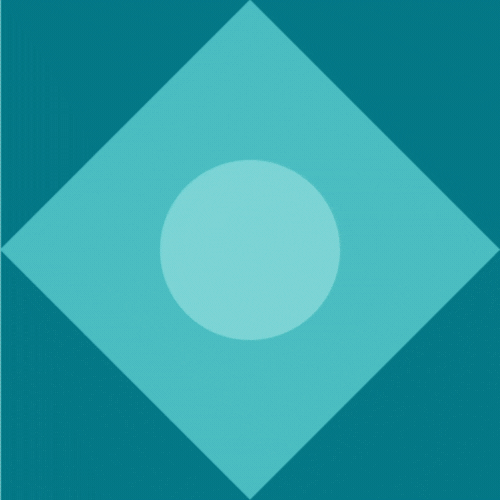 ДНИ ОБРАЗОВАНИЯ И НАУКИ 
НА АЛТАЕ 2024
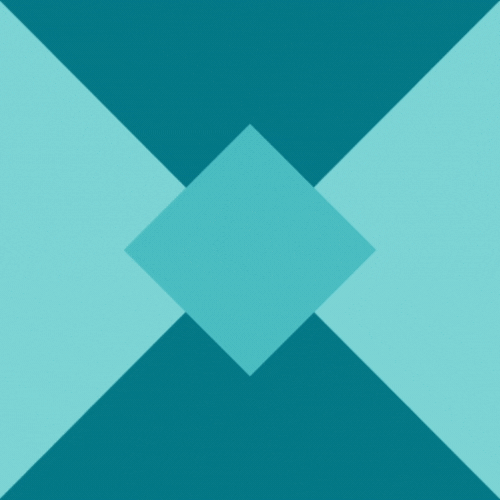 НАУЧНО-ПРАКТИЧЕСКАЯ КОНФЕРЕНЦИЯ 
КРАЕВЫХ ПРОФЕССИОНАЛЬНЫХ СООБЩЕСТВ 
«ПОВЫШЕНИЕ КАЧЕСТВА ОБРАЗОВАНИЯ В АЛТАЙСКОМ КРАЕ: ВЫЗОВЫ И НОВЫЕ УСЛОВИЯ»
Секция отделения по 
физике 
краевого учебно-методического объединения
29 октября
10:00
О приоритетных направлениях работы отделения по физике краевого УМО 
в 2024-2025 у.г.
Ликарь Наталия Александровна, руководитель отделения по физике 
краевого УМО
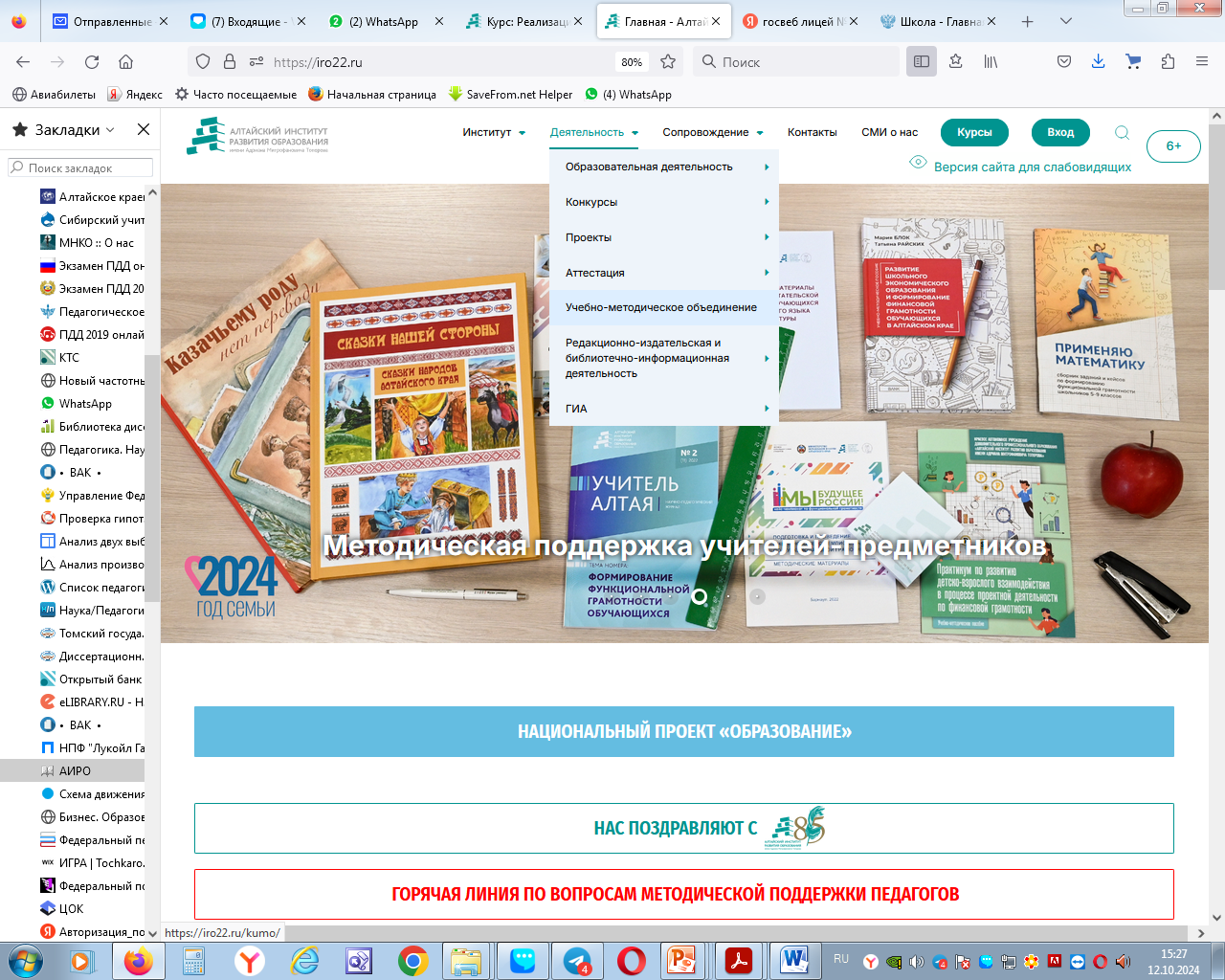 Изменения в составе отделения в 2024 г.
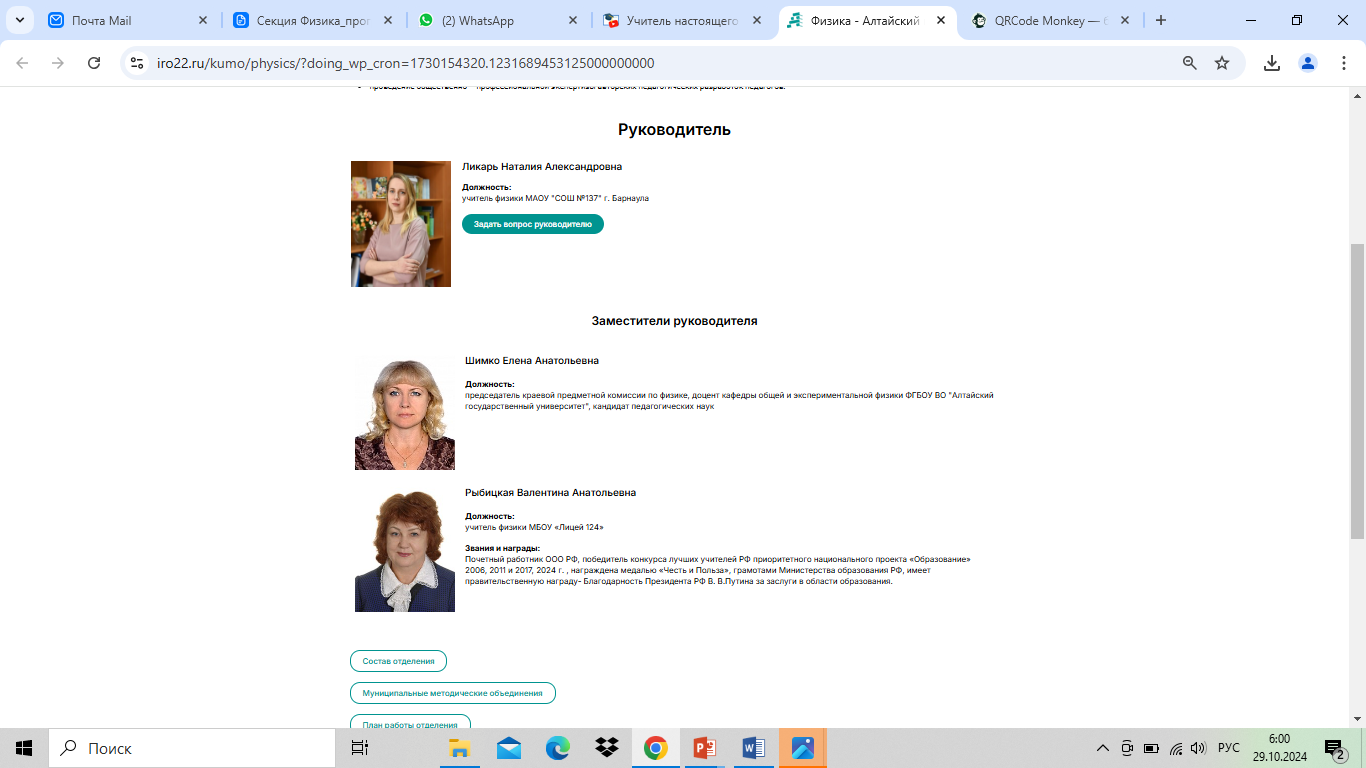 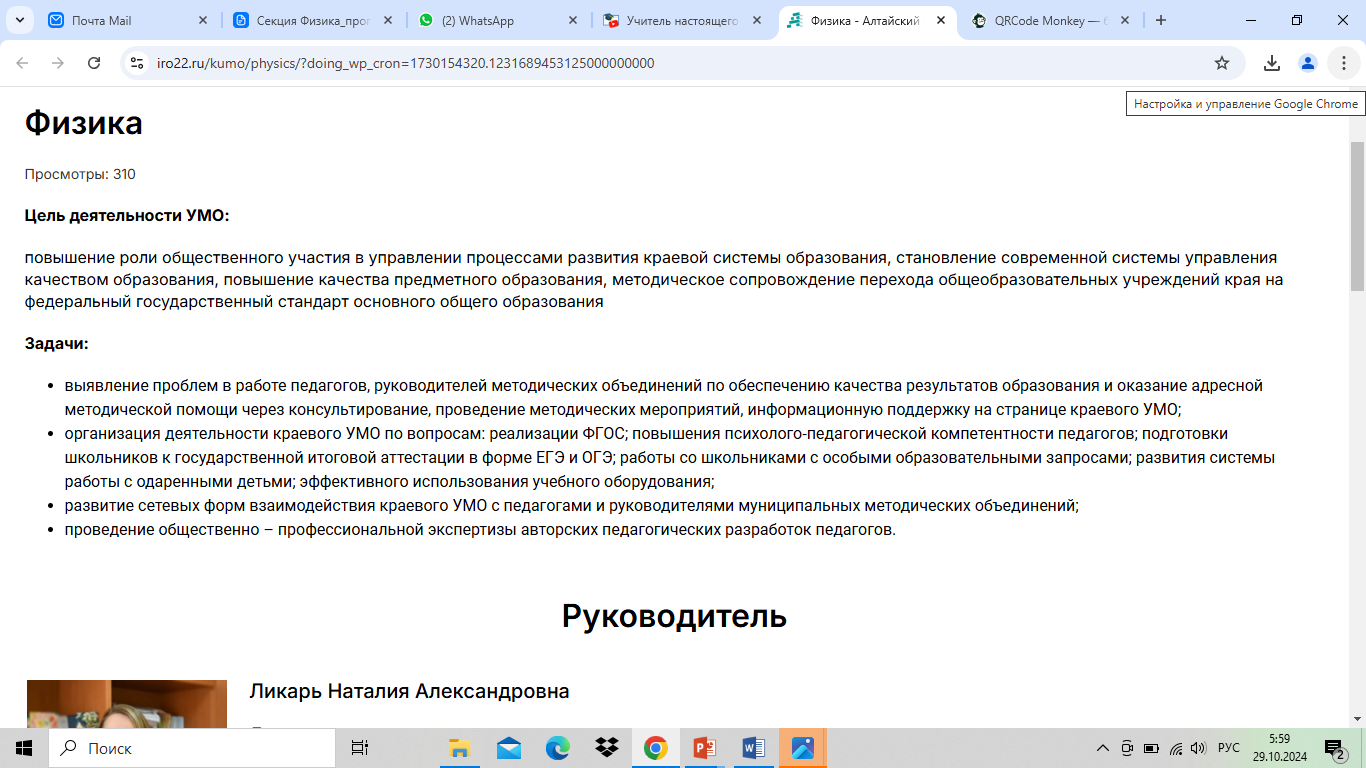 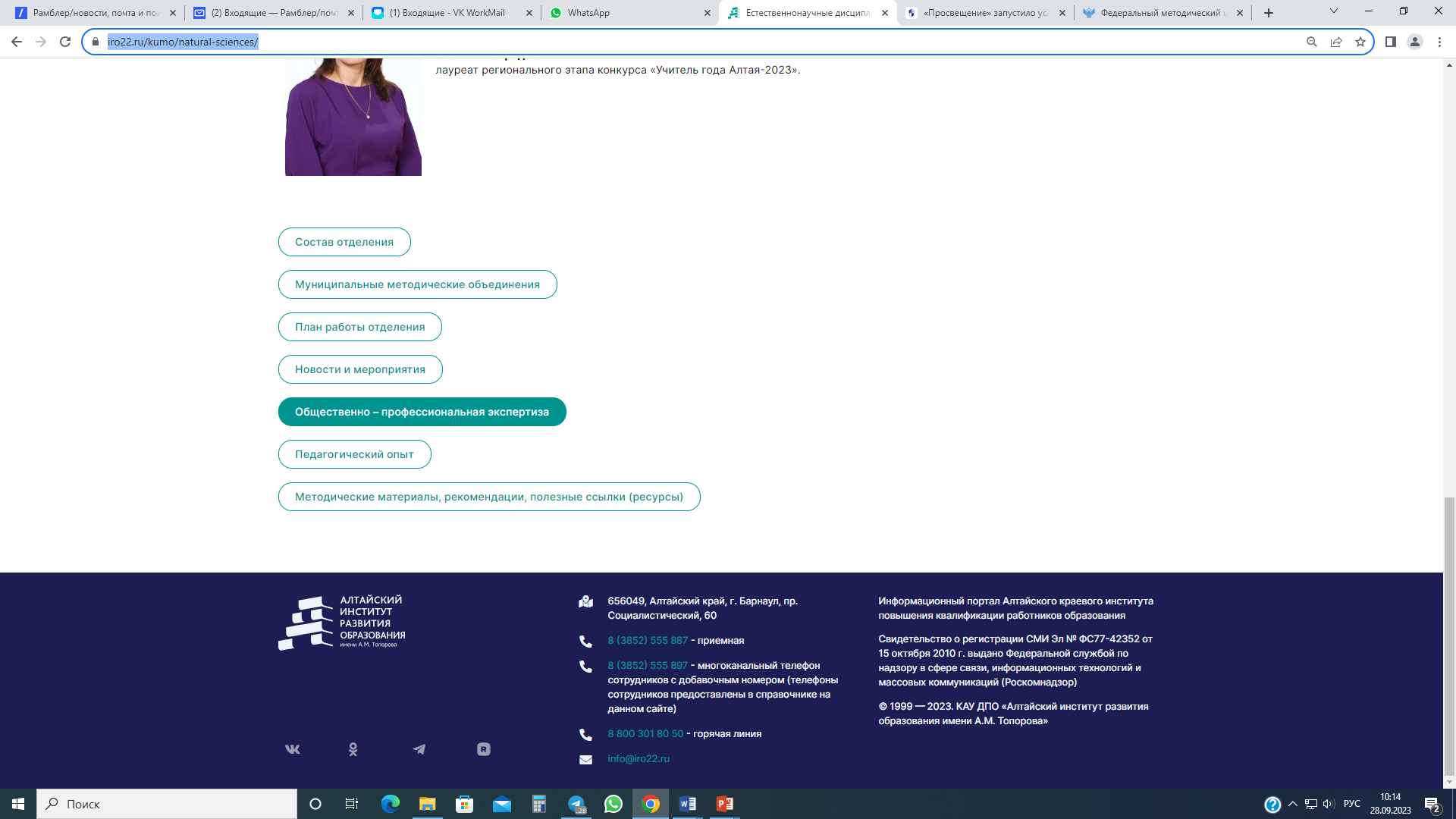 согласовываем
обновляем
наполняем
участвуем
распространяем
применяем
Существенно возрастает роль естественно-научных дисциплин
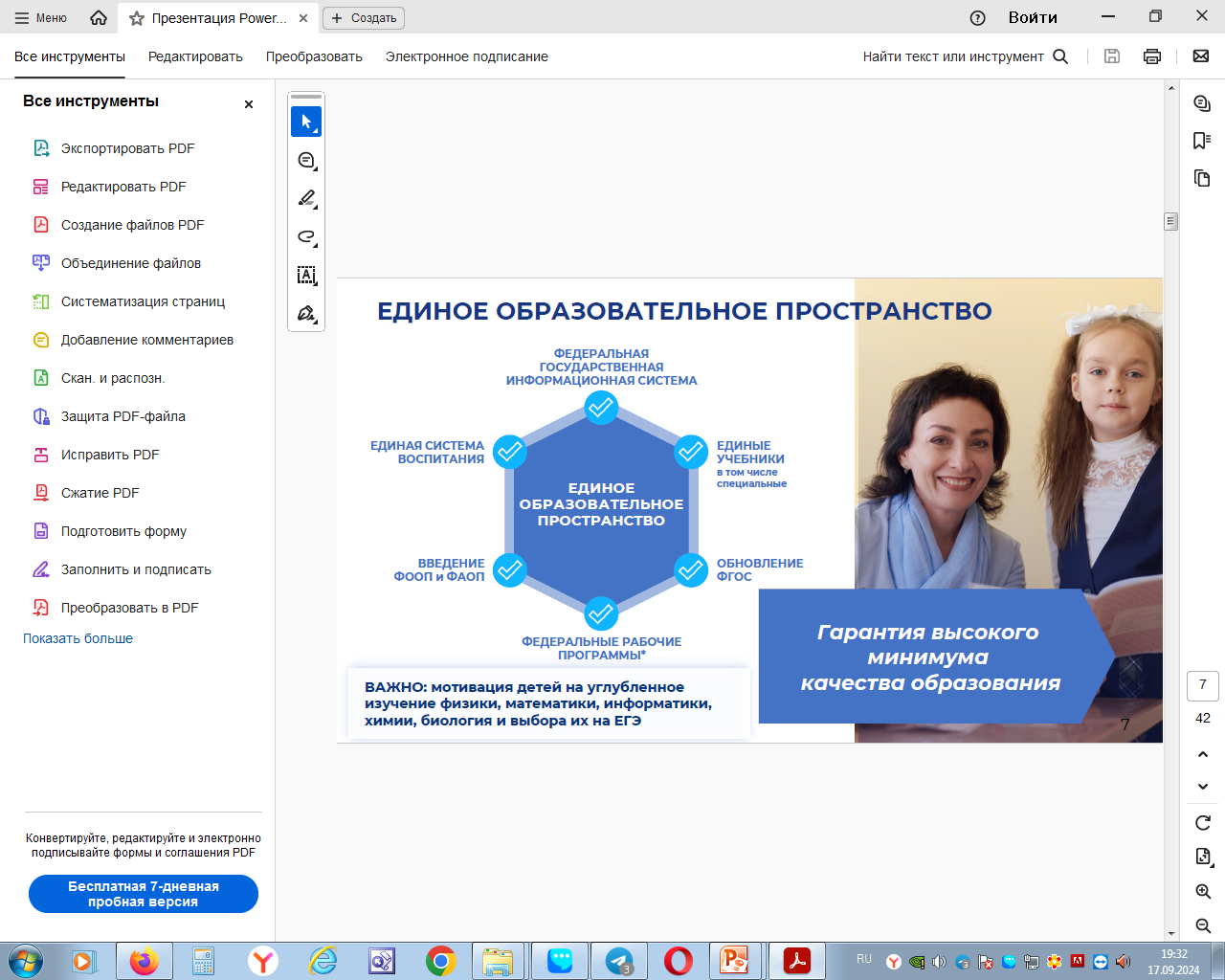 Из презентации С.С. Кравцова на XIX международном Байкальском  образовательном форуме (сентябрь 2024)
Из выступления Костенко Максима Александровича - И.О. директора Федерального государственного бюджетного научного учреждения «Институт стратегии развития образования»
Естественно-научные дисциплины  – драйвер укрепления технологического суверенитета России
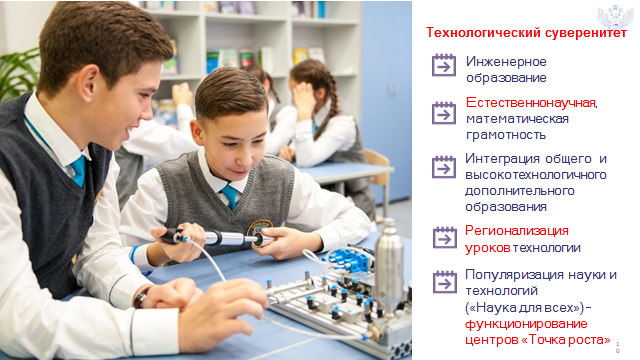 Научно-технологический суверенитет начинается в школе
Нужен результат!
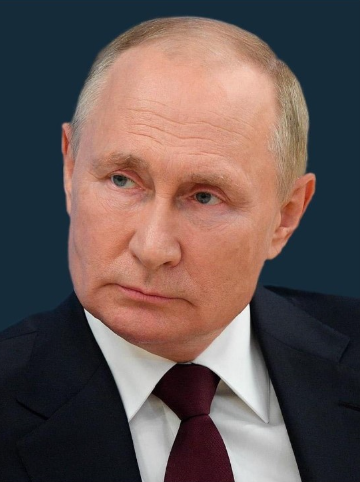 МАГИСТРАЛЬНЫЕ НАПРАВЛЕНИЯ ПРОЕКТА «ШКОЛА МИНПРОСВЕЩЕНИЯ РОССИИ»
НАПРАВЛЕНИЯ ДЕЯТЕЛЬНОСТИ ШКОЛ, ФОРМИРУЮЩИЕ ЕДИНОЕ ОБРАЗОВАТЕЛЬНОЕ ПРОСТРАНСТВО
ЗНАНИЕ:
КАЧЕСТВО И ОБЪЕКТИВНОСТЬ
ПРОФОРИЕНТАЦИЯ
ТВОРЧЕСТВО
знание добывай
талант развивай
профессию выбирай
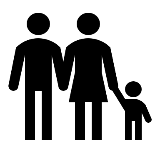 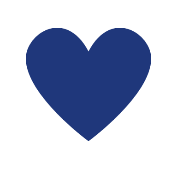 «Без современного качественного доступного образования, причем во всех регионах страны, невозможно добиться ничего в сфере развития».
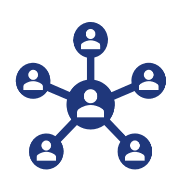 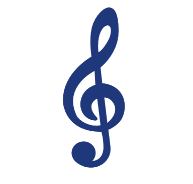 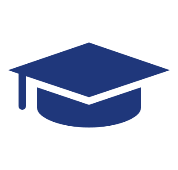 ЗДОРОВЬЕ
ВОСПИТАНИЕ
сохраняй
традиции храни и создавай, в т.ч. – воспитание средствами учебного предмета
УЧИТЕЛЬ
ШКОЛЬНЫЙ КЛИМАТ
ОБРАЗОВАТЕЛЬНАЯ СРЕДА
Выступление Владимира Путина25.08.2021 г. на заседании президиума Госсовета, посвящённом улучшению качества образования
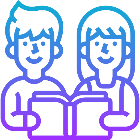 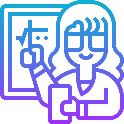 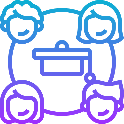 Наличие методических объединений / кафедр / методических советов учителей
Ключевое условие «Учитель. Школьная команда»
«Среда» семь дней в неделю!
Учителями славится Россия!
Важней всего погода в школе!
9
9
Ключевые условия
Единая федеральная система научно-методического сопровождения 
педагогических работников и управленческих кадров
Координатор ЕФС – ФГАОУ ДПО «Академия Минпросвещения России»

Задачи координатора ЕФС:
взаимодействие с субъектами региональной системы научно-методического сопровождения педагогических работников и управленческих кадров;
координация деятельности научно-методических центров сопровождения педагогических работников;
координация деятельности сети ЦНППМ;
координация деятельности региональных методических активов;
ведение Федерального реестра дополнительных профессиональных программ;
управление цифровой экосистемой ДППО.
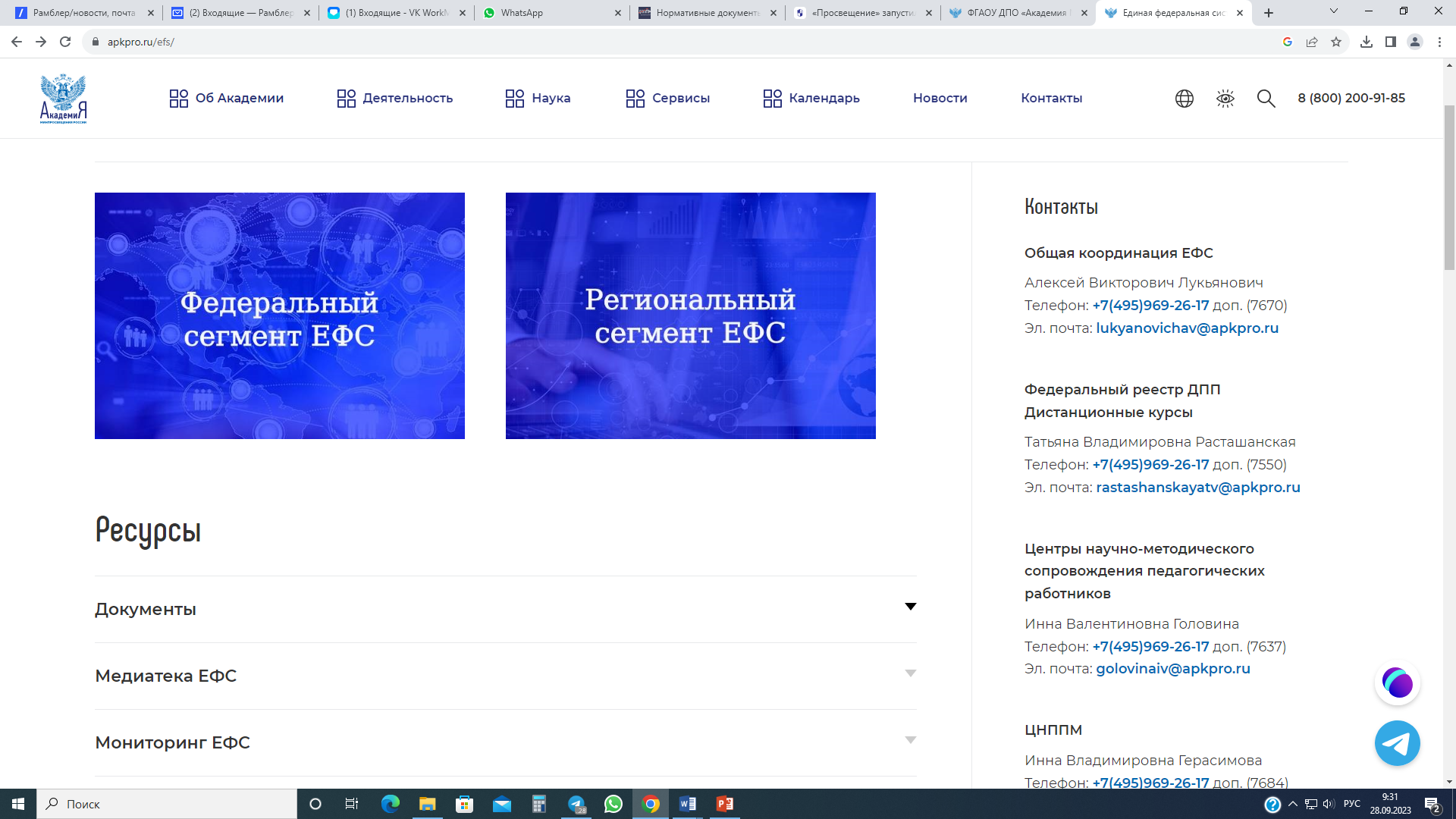 https://apkpro.ru/efs/
Единое образовательное пространство
Спасибо 
за внимание!
www.dayseducaltai.ru